Evolucija jezika i razvoj pisma
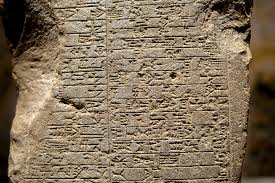 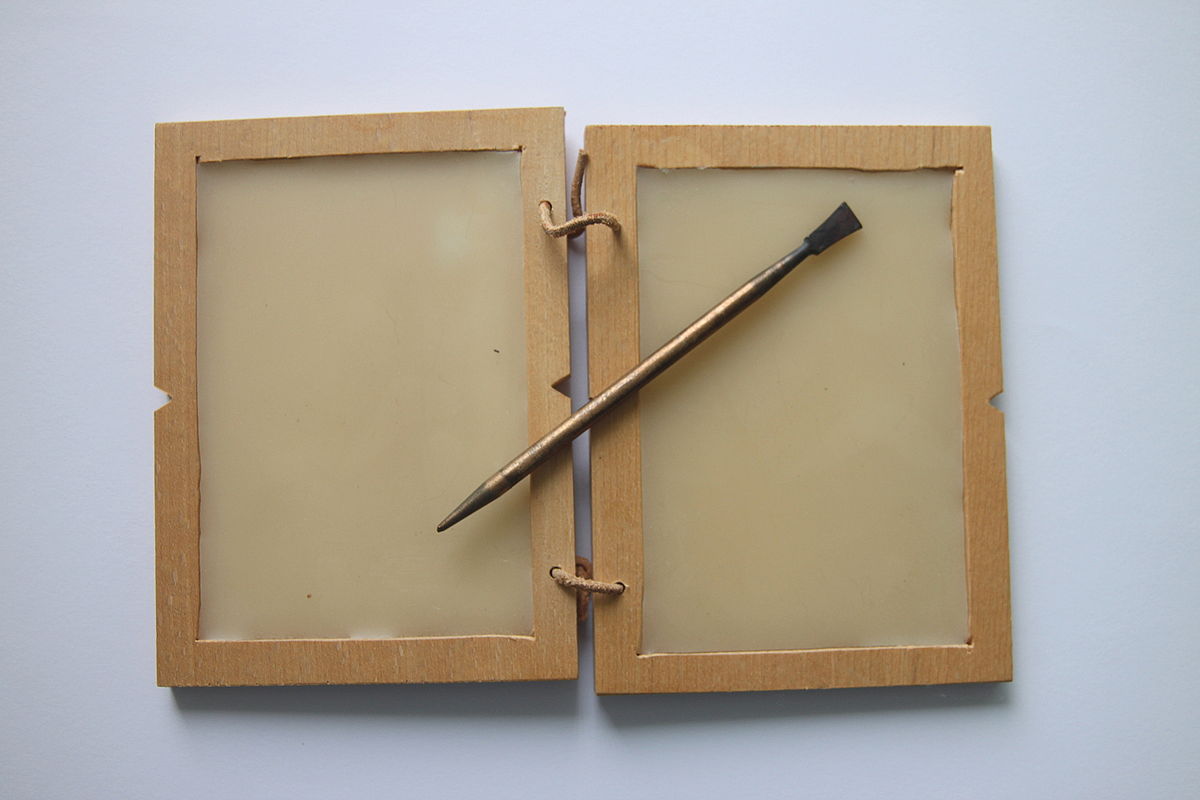 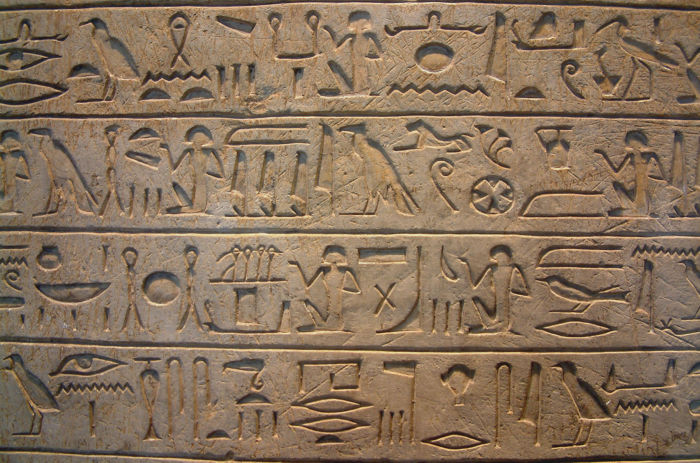 Evolucija jezika tekla je uporedo sa evolucijom čovjeka
Faze razvoja jezika bile su uslovljene društvenim i istorijskim okolnostima
Značajna faza u razvoju jezika je nastanak pisma
Početak civilizacije vezuje se za nastanak pisma.
Pismo je nastalo iz želje da se nešto izgovoreno zabilježi, ono je dopuna usmenom govoru.
Pismo je sistem simbola koji su smišljeni za jezičko sporazumijevanje.
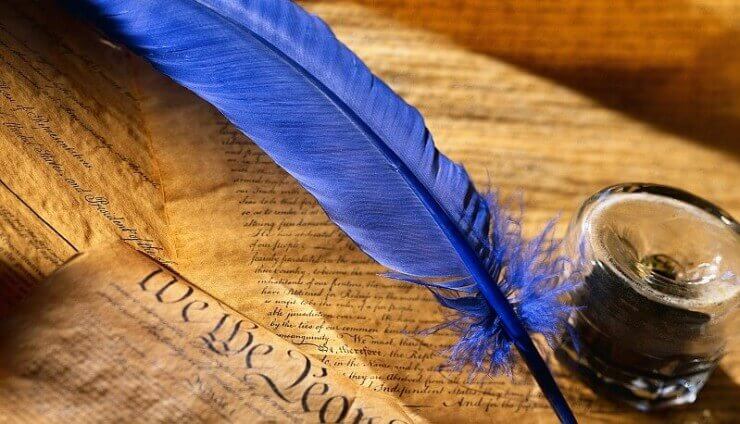 Grafologija proučava grafičke znake i sisteme u pismima.
Grafija je sistem znakova kojima se bilježe jezički djelovi
Grafeme  su apstraktne funkcionalne jedinice.  Foneme su predstavljene glasovima, grafeme su predstavljene slovima.
Slovo je najmanji znak koji se piše samostalno.
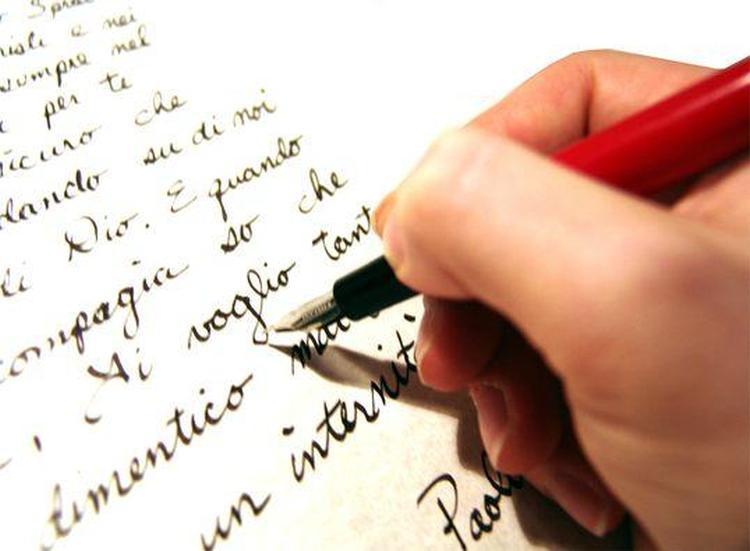 Vrste pisama
Pisma se dijele na : piktografsko, ideografsko i fonetsko pismo
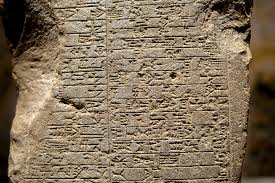 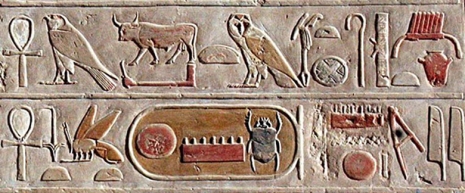 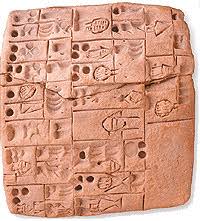 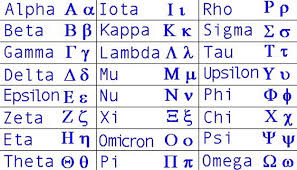 Najstarija pisma
SUMERSKO (KLINASTO) PISMO – javilo se oko 5000 godina p.n.e.
EGIPATSKO (HIJEROGLIFSKO) – 3100 godina p.n.e; urezane slike i fonetski dodaci)
KINESKO (PIKTOGRAFSKO) – 1500 god. p.n.e.
JAPANSKO (SILABIČKO)
ARAPSKO – prelazni oblik između silabičkog i alfabetskog
Piktografsko ili slikovno pismo je najstarije, može se slobodno reći i najprimitivnije jer su njegovoj osnovi crteži. Čovjek je predavao čitavo saopštenje pomoću crteža koje se moglo tumačiti na više načina i tu je njegov glavni nedostatak.
Vremenom su crteži svođeni na označavanje predmeta i bića,  na osnovu najkarkterističnijeg elementa.
Iz slikovnog pisma razvili su se HIJEROGLIFI.
HIJEROGLIFI –riječ  grčkog prijekla označava sveta slova uklesana u kamenu, sveti zapis.
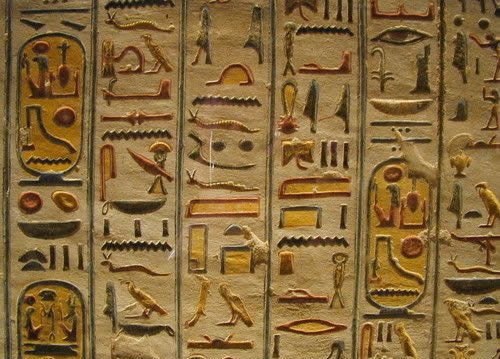 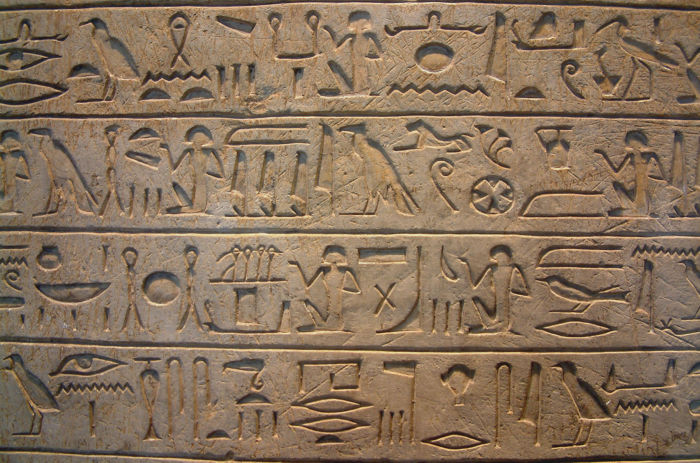 Ideografsko ili logografsko (pojmovno) pismo je savršenije  od piktografskog.
Crtežom nije predavano saopštenje u cjelini  već  je u pojedinim nacrtanim simbolima  (ideogramima) označavan predmet, radnja, osobina... Njegova mana je veliki broj znakova, što je otežavalo funkcionalnost.
Ideografska pisma su:
pismo starih Egipćana – hijeroglifi
pismo Asteka i drugih kultura Meksika
sumersko pismo( u dolini Tigra i Eufrata 4000 god. pr. n. e.)
staro kinesko pismo ...
Fonetsko pismo predstavlja pismo  u kojem se pojedinim znacima  obilježavaju pojedini jezički segmenti, ti segmenti izolovano nemaju značenje. Razlikujemo dviije vrste ovog pisma:
 fontesko slogovno( silabičko) pismo – u kojem se  posebnim znacima – simbolima obilježavaju slogovi  kao sastavni djelovi riječi

fonografsko ili zvukovno pismo danas je najrasprostranjenije,  u njemu se jednim znakom slovom, označava jedan glas.
SVA MODERNA PISMA SU ALFABETSKOG TIPA!
FUNKCIONIŠU PO PRINCIPU:  JEDNA FONEMA-JEDNA GRAFEMA
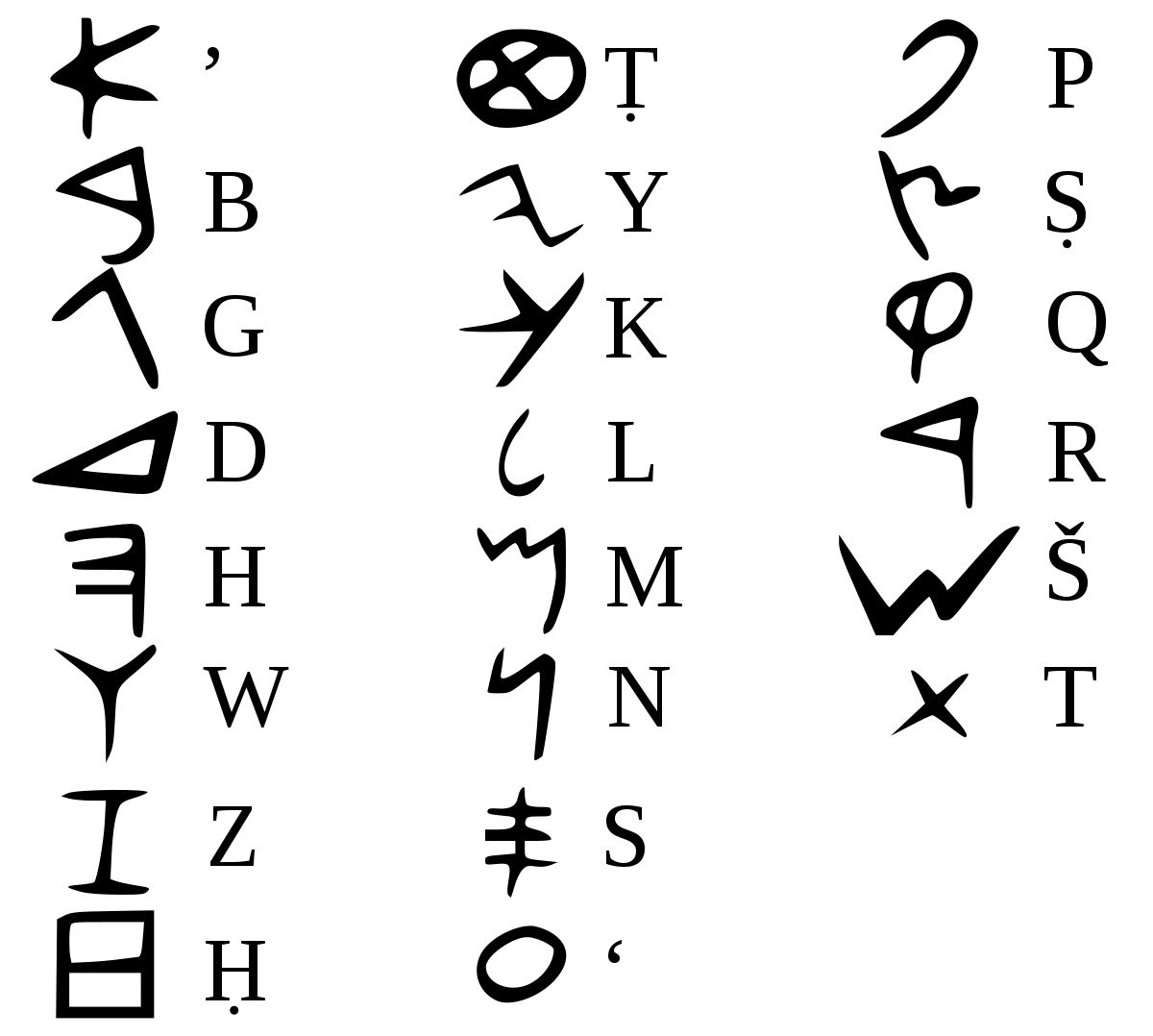 Za označavanje zvukovnog pisma upotreblajvaju se termini alfabet , azbuka i abeceda.

Alfabet je dobio ime spajanjem imena prva dva grčka slova alfa i beta.
- Alfabetski princip prvi  su  koristili  Feničani (22 znaka i pisalo se zdesna ulijevo).

-Usavršen je u grčkom dodavanjem znakova za vokale. Počinju da pišu slijeva udesno.

Azbuka po imenima prva dva slova iz staroslovenske azbuke ( a-az, b-buki)
Abeceda po imenu četiri prva slova (a, b, c,d)
Alfabetska pisma funkcionišu po principu jedna fonema-jedna grafema.  Međutim nijedan sistem pisanja nije potpuno fonemski,  nerijetko jedna  grafema služi za obilježavaje više fonema. Ili obrnuto više grafema izražava jednu fonemu.
U većini pisama znakovi teku slijeva nadesno ali su korišćne i druge mogućnosti.
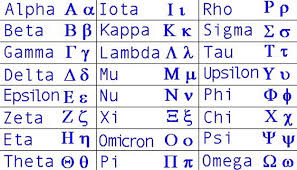 Pojedinim aspektima pisma bave se posebne dicipline:
epigrafija (pisanje na tvrdim materijalima i podlogama,  kamenu, glini..)
paleografija ( antički i srednjovjekovni rukopis)
kaligrafija( umjetnost lijepog pisanja, umjetničko pisanje)
kriptografija( tajna pisma, šifrovanje)
stenografija ( brzo pisanje)
Prve slovenske azbuke ( alfabete) izgradili su prema grčkom uzoru Ćirilo i Metodije i nihovi učenici u IX i X  vijeku.

Glagoljica ( glagolati-govoriti) prvo je slovensko pismo iz IX vijeka. Njen je autor Konstantin (Ćirirlo).
Ćirilica  dobila ime po Ćirilu. Autor  je Kliment Ohridski  Nastala je krajem IX i početkom X vijeka.
Današnja ćirilica je nastala reformom Save Mrkalja koju je završio Vuk Karadžić, zvanična pobjeda reforme 1868. Svaka grafema predtsavljena je jednim znakom.
Vuk je u azbuci primijenio  fonetsko načelo da svaki glas treba da ima samo jedan znak (slovo). To je formulisano na sledeći način: "Piši kao što govoriš,  čitaj kako je napisano“.

Latinica, latinsko pismo, nastalo prema grčkom alfabetu, datira iz VI I V vijeka pr.n.e.
 Pored glagoljice i  ćirilice na području današnje Bosne koristile su se bosnčica i arabica. Danas su u upotrebi ćirilica i latinica.
Podloge i sredstva za pisanje kroz vrijeme: 
kosti velikih životinja
kamen
glinene tablice
voštane tablice
Vlada mišljenje da od upotrebe papirusa počinje istorija knjige. Papirus je biljka  iz Egipta . Srčika biljke koristila se kao sirovina od koje se pravio materijal za pisanje.
Filigrani – crteži na papirima koji se, kada se papir okrene prema svijetlu , vide kao svjetliji ako se stave na tamniju podlogu onda i znaci pokazuju tamniji crtež.
Grafologija  nauka koja se bavi proučavanjem rukopisa neke osobe, objašnjava ličnost, narav i ostale osobine.
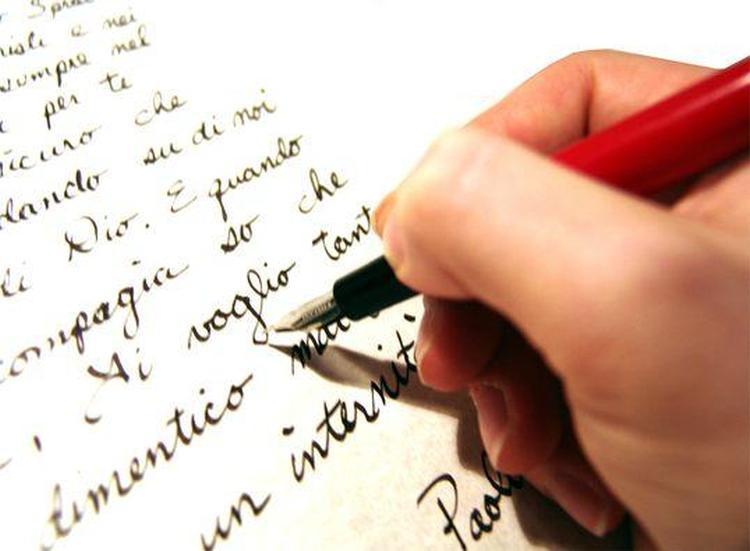 Genealoška klasifikacija jezika
Prema genealoškoj klasifikaciji, jezike dijelimo na četiri grupe:
1.Indoevropska grupa sa sedam jezičkih porodica  (indijska, iranska, baltička, slovenska,germanska, keltska, romanska)
2. Uralo-altajska: ugro-finski( mađarski, finski,estonski), turski, mongolski 
3. Semitsko-hamitska grupa jezika:
-semitski ( arapski, izumrli starojevrejski, asiro-vavilonski)
-hamitski jezici ( berberski jezici i izumrli staroegipatski i koptski)
4. Kavkaska grupa ( gruzijski, čečenski, dagistanski i dr.)
Morfološka ili tipološka klasifikacija
Morfološka ili tipološka klasifikacija zasniva se na sličnosti u samoj jezičkoj strukturi.
Za kriterijum razvrstavanja jezika uzimaju se morfološke-obličke karakteristike na osnovu kojih se jezici svrstavaju u četiri osnovna tipa:
Fleksivni
Aglutinativni
Korijenski
Polisintetički ili inkorporativni
Jezičke pojave  koje se javljaju u svim ili u većini jezika  nazivaju se jezičke univerzalije.
Domaći zadatak
Iz kakve potrebe nastaje pismo?
Šta znaš o razvoju pisma?
Na čemu je prvobitni čovjek pisao i kojim sredstvima?
Koji su jezici među prvih deset prema broju govornika?
Koji jezik ima najveći broj govornika i koliko?
Kakav je značaj pisma u civilizovanom svijetu?